Nutrició i Dieta
Funcions que ha d’acomplir la nutrició. 
Els principis immediats font de matèria i energia. 
Necessitats de l’organisme. 
Alimentació adequada. 
Pes recomanat.
Nutrició i Dieta
Alimentació adequada.
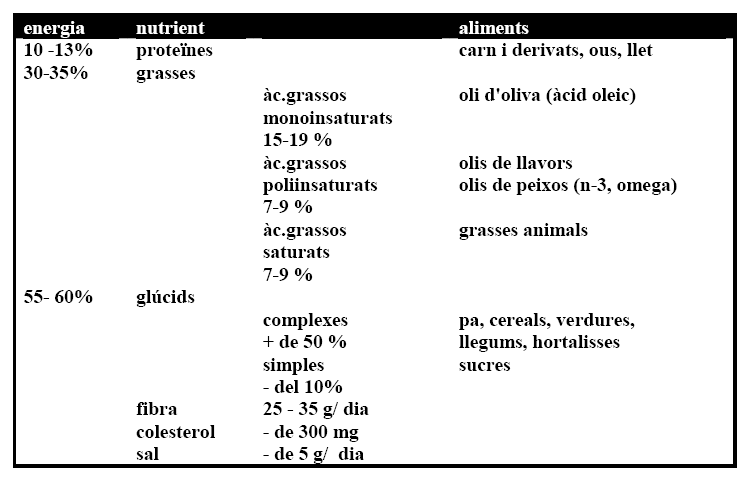 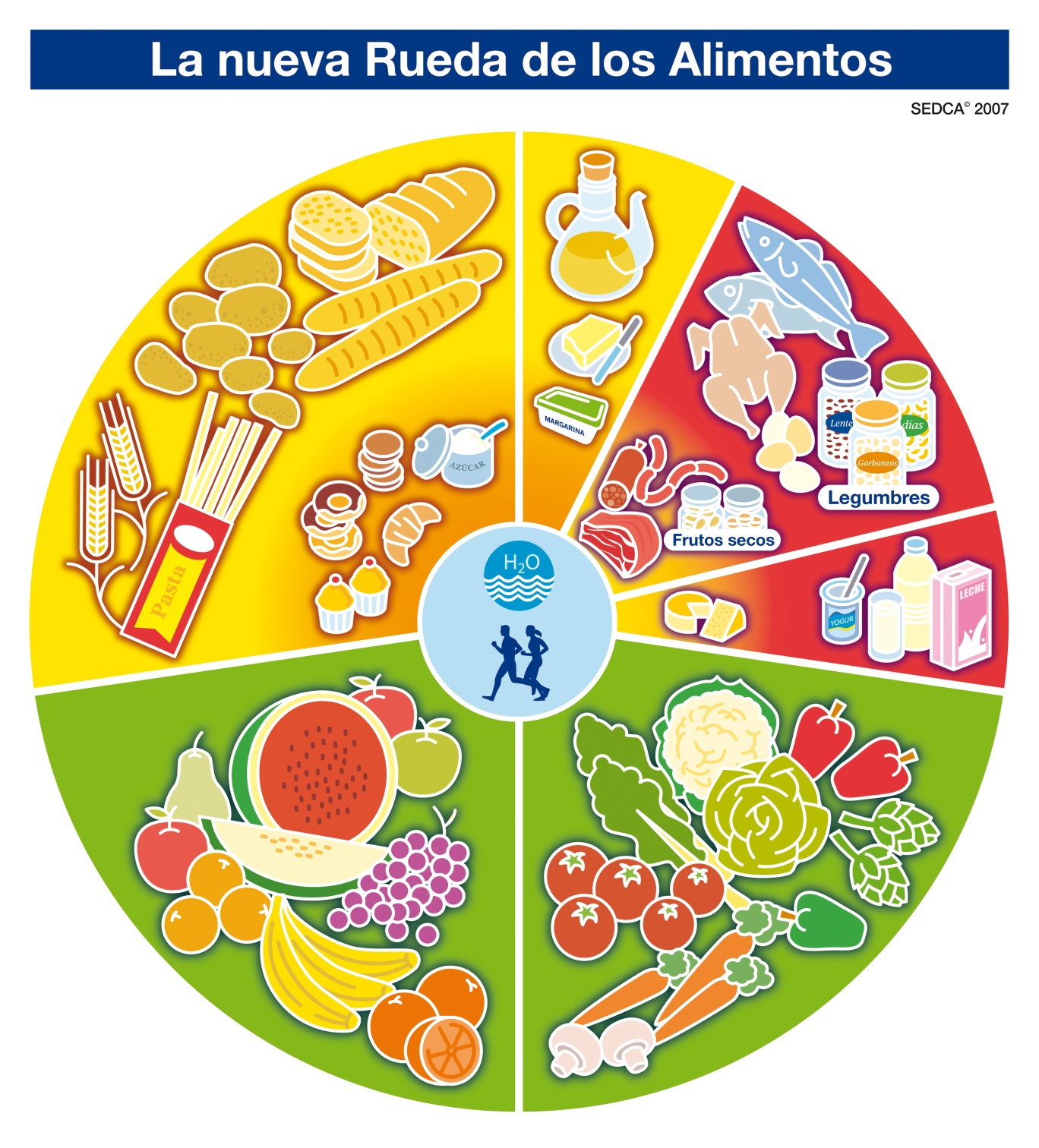 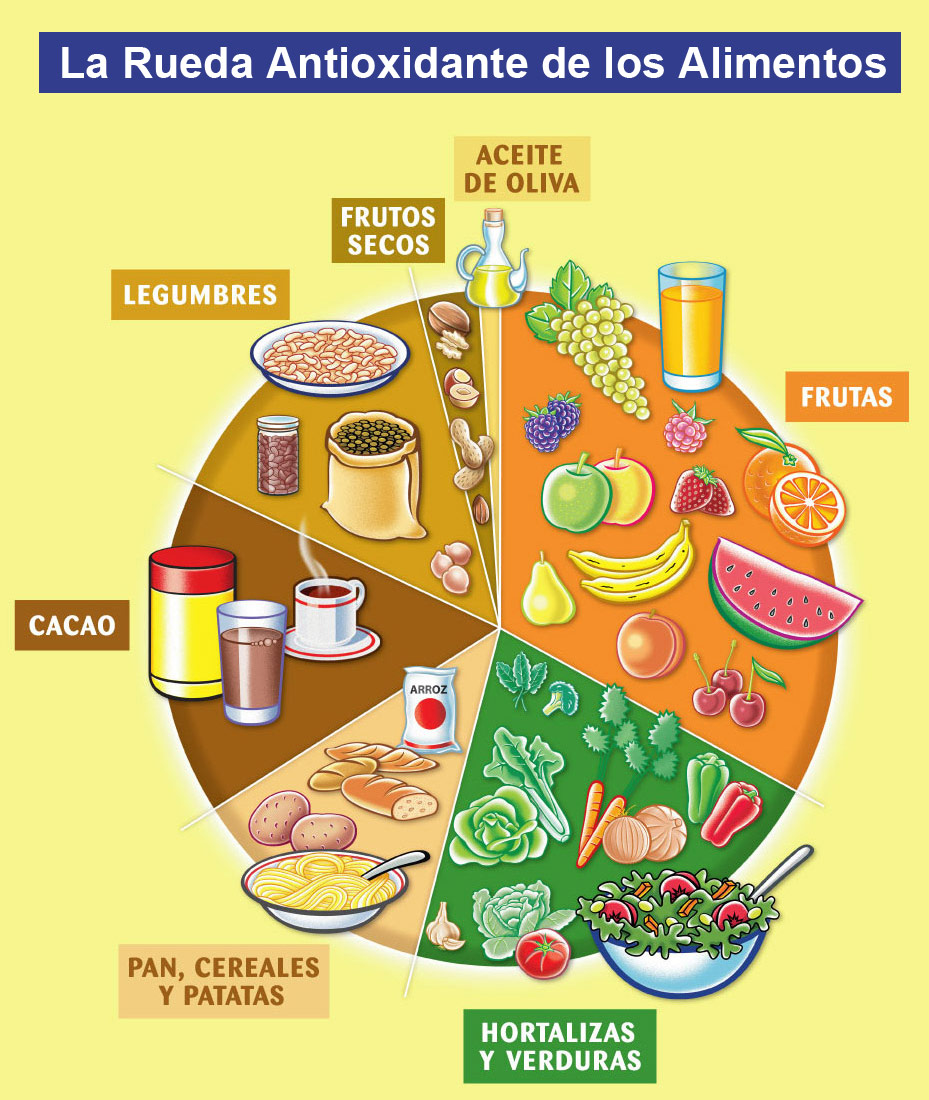